Задание 1.
Определите среды жизни организмов:
Наземно- воздушная:
Водная:
Почвенная:
Организменная:
Задание 2.Третий лишний фактор (подчеркнуть)
1.животные, свет, влажность, 
2.грибы, вырубка лесов, растения, 
3.распашка полей, сооружение свалок, ветер
Задание 3.Как приспособлены рыбы  и кроты к жизни в своей среде.
Самостоятельная работа
Природные сообщества.
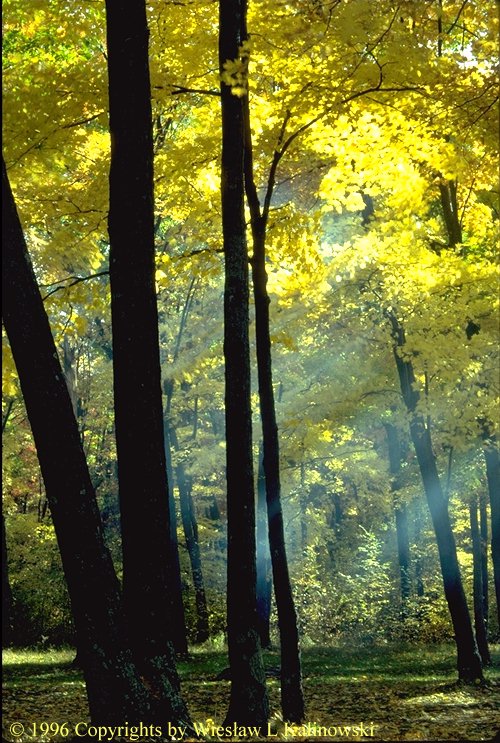 ПРОБЛЕМА УРОКА
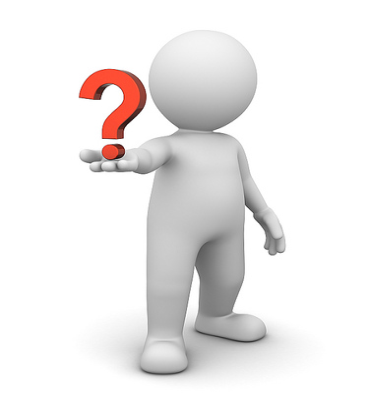 Как
 всем
 организмам 
хватаем
 места?
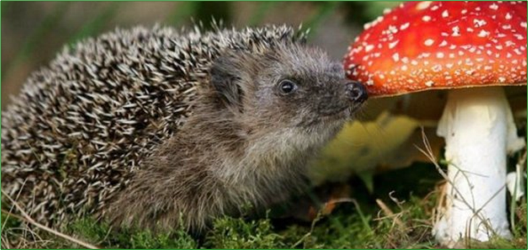 3
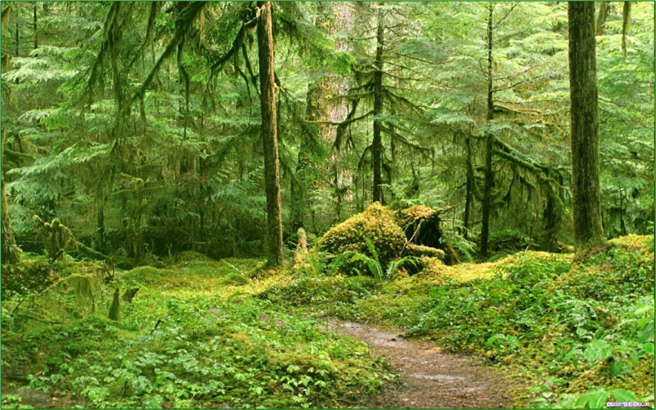 Природное сообщество- это совокупность организмов, обитающих на одной территории, взаимосвязанных друг с другом через цепи питания и факторы среды
Пищевая цепь- это процесс переноса веществ и энергии солнца через организмы
Пищевые цепи
Детритные
Пастбищные
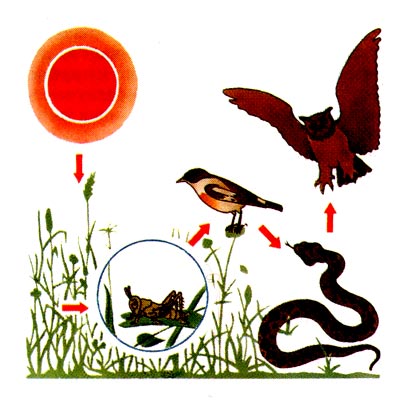 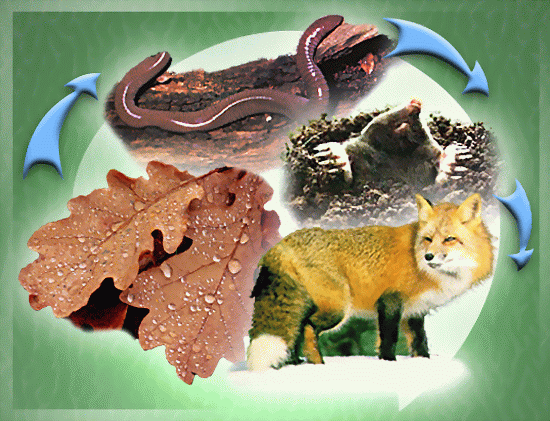 Задание 1.
Изучите §20 стр. 85-86:
Назовите компоненты пищевой цепи;
 Дайте определение понятия «круговорот веществ»
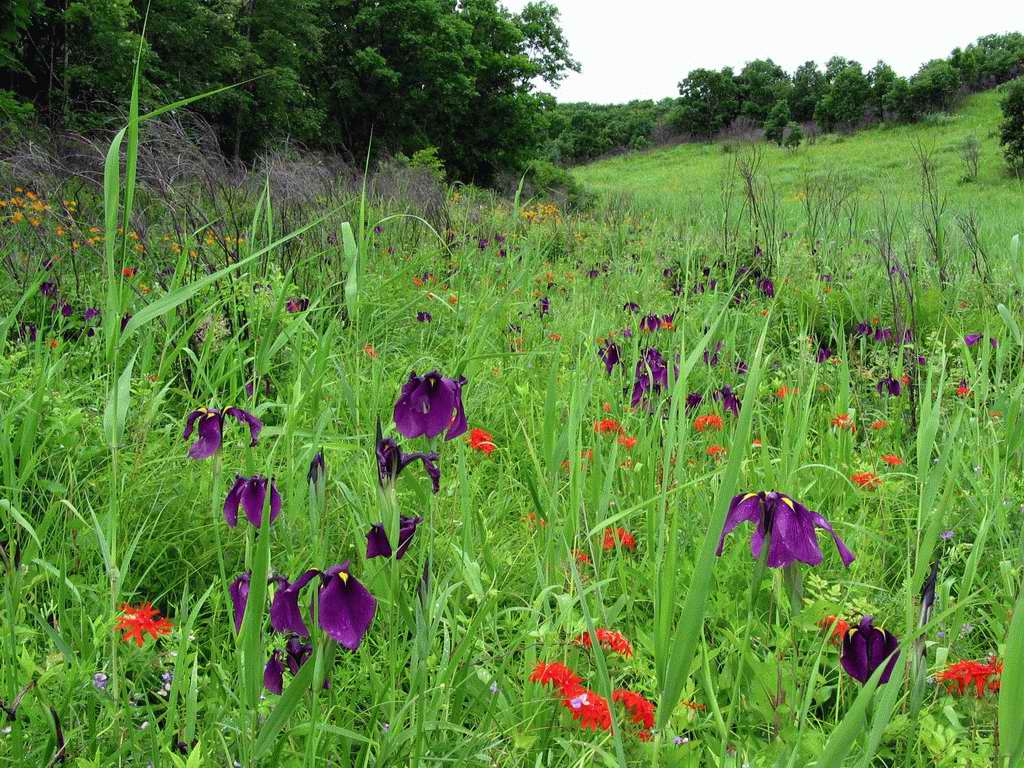 Задание 2.
Составьте цепь питания
лиса
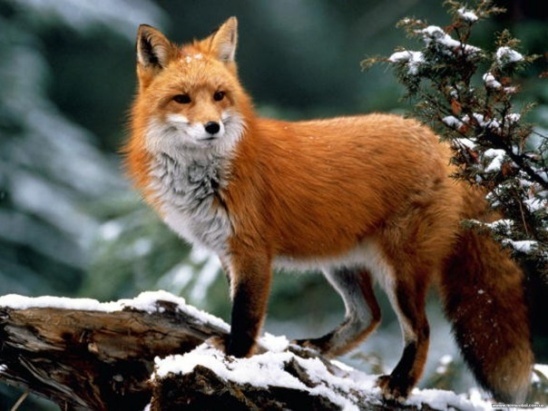 осина
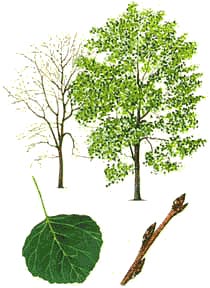 заяц
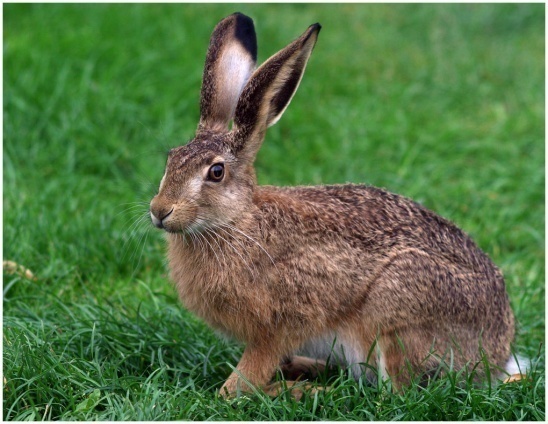 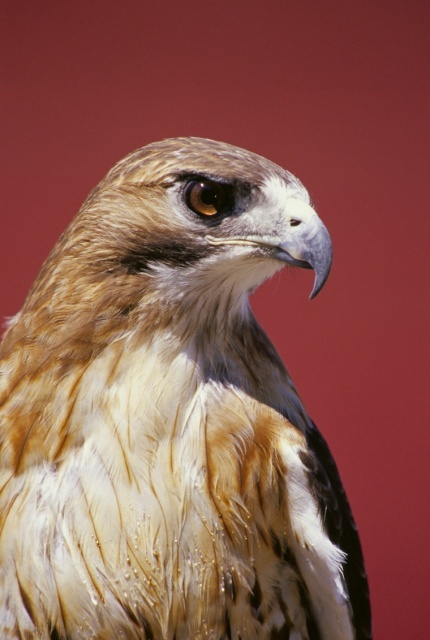 ястреб
Достигнута ли цель урока….
Сегодня на уроке мне…
Меня особенно удивило то, что…
До начала урока я думала, что…, а сейчас знаю….
Мне не понравилось…
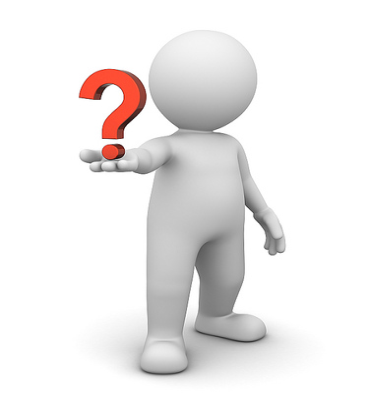 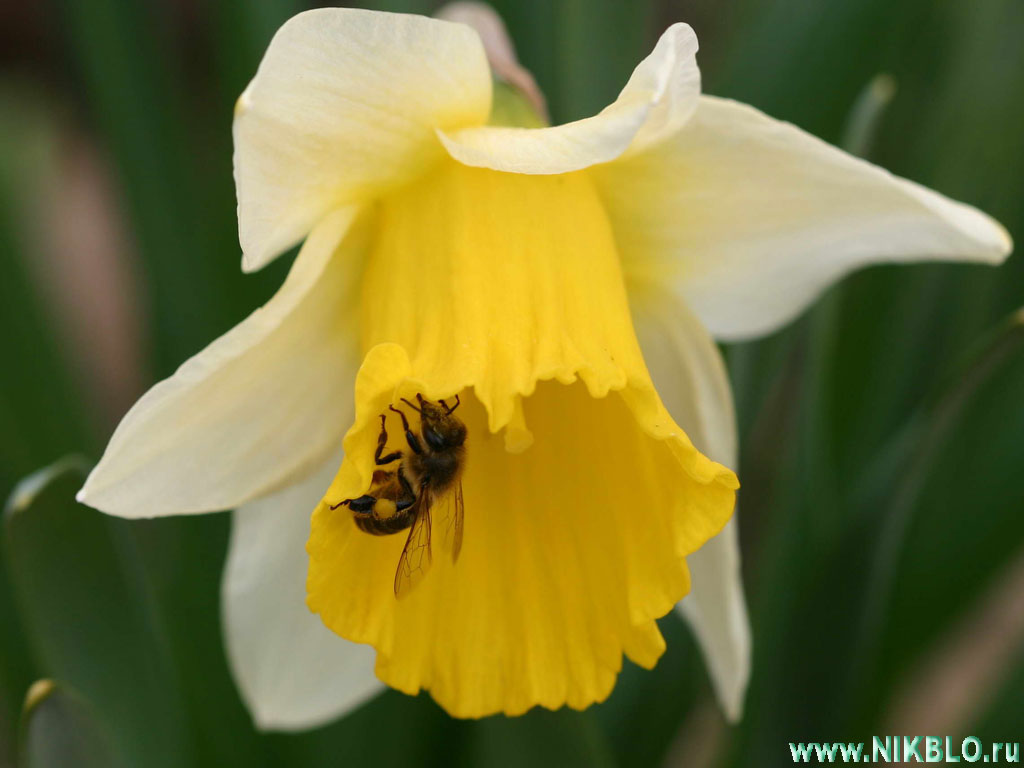 Домашнее задание
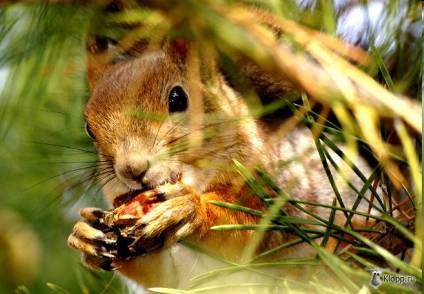 1. §20 , РТ № 2,3,5 стр. 56-57
2. Составить пищевые цепи для болота (пастбищная) и для луга (детритная) из 4 организмов.